Catalyst Fund - advancing global science partnerships for New Zealand
The “Catalyst Fund” is the “new” name for the International Relationships Fund appropriation within Vote Business, Science and Innovation.

 Supports activities that initiate, develop and foster collaborations leveraging international science and innovation for New Zealand’s benefit. The Catalyst Fund is delivered through four instruments: 

Catalyst: Influence
Catalyst: Leaders
Catalyst: Seeding
Catalyst: Strategic
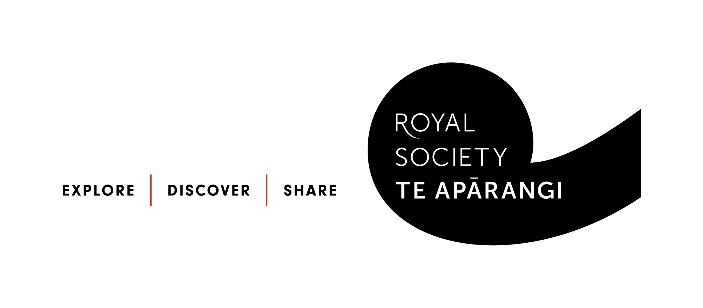 Catalyst: Seeding
Facilitates new small and medium pre-research strategic partnerships that cannot be supported through other means, and with a view to developing full collaborations that could be supported through Catalyst: Strategic over time.

 Three annual calls
Catalyst: Seeding
Catalyst: Seeding General
Background
 Supports new small and medium pre-research strategic partnerships that cannot be supported through other means, and with a view to developing full collaborations that could be supported through Catalyst: Strategic Fund/other funding.

Objective
 To enhance knowledge creation in New Zealand by linking with world-class international research groups, infrastructure and initiatives, 
 To create enduring international science partnerships for New Zealand by providing multiple scale pre-research collaboration and a line of sight through to Catalyst: Strategic.

International Partner and  Field of Research 
 open to collaborations with researchers from any country (incl. Japan, Germany, and France) within all fields of research, science and technology.

Funding
A maximum of NZ$80,000 (GST Exclusive) in total is available per Proposal for projects lasting up to two years. The funding is unilateral.
Ring-fenced bilateral Catalyst: Seeding programmes
New Zealand – Japan Joint Research Projects 
Funding up to NZ$180,000 allocated to support New Zealand – Japan Joint Research Projects.
NZ funding up to $60,000 per proposal for New Zealand team.
Japanese team funding by Japan

Dumont d’Urville New Zealand-France Science and Technology Support Programme 
Funding up to NZ$160,000 allocated to support the Dumont d’Urville Science and Technology round
NZ funding up to NZ$80,000 per proposal for New Zealand team. 
French team funded by France

New Zealand-Germany Science & Technology Programme
Funding up to NZ$240,000 allocated to support New Zealand – Germany Science & Technology Programme
NZ funding up to NZ$80,000 per proposal
German team funded by Germany
Field of Research – must be related to Climate Change (physical processes, social-economic dimension and adaptation - TBC)
Catalyst Seeding assessment criteria
Criterion 1: Enduring collaboration (weight in assessment 30%)
 Track record of the New Zealand PI and Collaboration Partner (relative to opportunity)
 Clearly demonstrated excellence of the Partner Institution(s)
 Potential of the collaboration to create an enduring partnership. 
 Ability of the Project Team to deliver on proposed activities.

Criterion 2: Novel knowledge and partnership (weight in assessment 40%)
 How the Collaboration Partner will bring world-leading knowledge that complements the New Zealand Project Team members’ skills and knowledge.
 How the proposed collaboration will support a new partnership or a new research focus for an established collaboration.

Criterion 3: Strategic benefits (weight in assessment 30%)
 Ability to leverage international investment, facilities and infrastructure not available in New Zealand.
 Clearly demonstrated pathway to build a substantive collaboration beyond an initial engagement that is in line with New Zealand’s science priorities.
 Ability of Project Team to use the partnership to initiate links with relevant New Zealand research capabilities beyond the participating institutions.
Criteria 3: Criterion 3: Strategic benefits Contineud
Clearly demonstrated pathway to build a substantive collaboration beyond an initial engagement that is in line with New Zealand’s science priorities.

New Zealand science priority may refer to high priority research fields as evidenced by links to a CoRE, NSC, biodiversity documents, local government priorities, or any other science priority argued in the proposal.
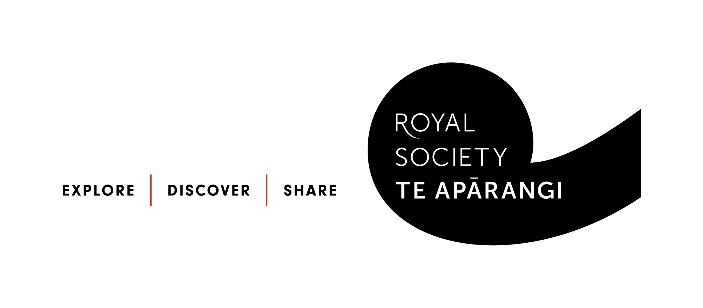 Common feed-back for unsuccessful Catalyst Seeding applications
Inability to clearly demonstate that the proposed collaboration is a distinctively new focus for collaborarion partners that have previously worked together.
Not made clear how the project aligns with a New Zealand Science priority and what it will bring.
Demostrating exellence of partner instituion and collaborator
Demonstrating complimentary skills and the leverage of existing international expertise.
Inability to clearly articulate outcomes of the proposed project
Lack of demonstrated Māori engagement where this was deemed necessary by panellists
Inability to write to the assessment criteria
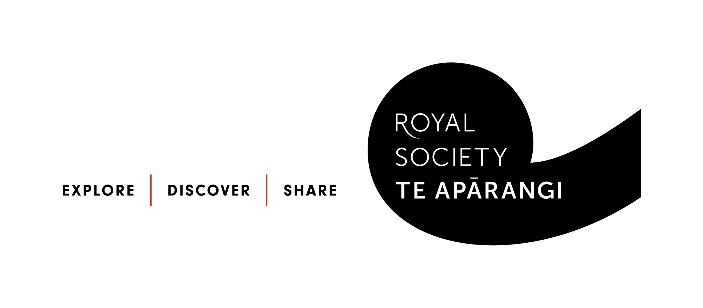 Catalyst Seeding and Horizon Europe
Following the agreement, in late 2022, between MBIE and the European Commission, on Treaty text for New Zealand’s Associate Membership of Horizon Europe, New Zealand researchers and their organisations can now participate in bids for funding under Horizon Europe Pillar II programmes on equal footing with their European counterparts.
The Catalyst Seeding programme is an excellent way to build European research connections if you’re thinking about a Horizon Europe bid but don’t yet have a strong collaboration with a European partner.  However, no preference will be given in the Catalyst Seeding bid assessment processes to projects which involve European partners.
If you are interested in Horizon Europe but couldn’t make the recent MBIE roadshow meeting in your region, you can obtain a copy of the presentation made at the event - or have any questions regarding Horizon Europe Association answered -  by e-mailing New Zealand National Contact Point NZNCP@mbie.govt.nz.
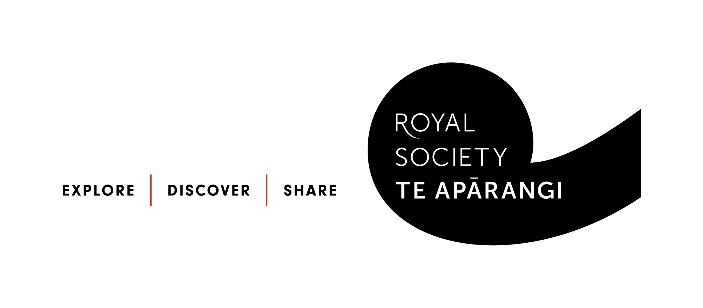 Catalyst: Leaders
Supports incoming and outgoing targeted international fellowships for exceptional individuals that cannot be supported through other means

 Three annual calls
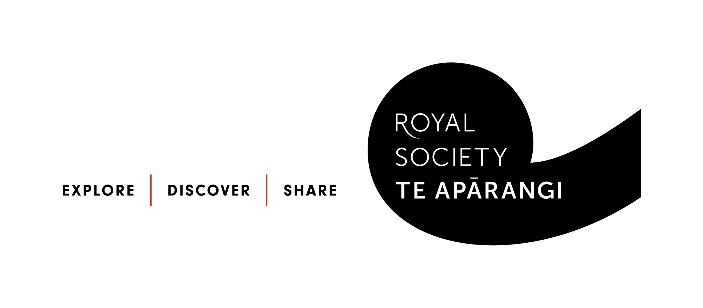 Falling Walls Lab (separate application process)
Catalyst: Leaders
New Zealand-China Scientist Exchange Programme 
Objective
Encourage and facilitate greater understanding and development of research linkages between the two countries in jointly agreed priority research fields for collaboration.
Activity Description
Enable up to 10 excellent New Zealand researchers to travel to mainland China and collaborate with researchers in mainland Chinese institutes for a four-week period (2-6 weeks)
Researchers can visit more than one Chinese research institute as part of the exchange. 

Beijing Orientation
Exchange is expected to start with orientation ceremony in Beijing on 18 October (unless otherwise approved by the Society and CSTEC)
Funding
Travel, accommodation and daily allowance (no funds for research costs).
Traveler is responsible for their own visa application, travel and medical insurance
Fields of Research
Preference will be given to those applications under the listed priority research fields:
Water Research
Food Safety and Security
Non-communicable disease.
International Leader Fellowship
Background
The Programme enables a Fellow to catalyse science and innovation capability and capacity development in New Zealand for a minimum of four weeks per year for up to three years.

Objective
 To support the attraction by New Zealand Research Organisations (the Hosts) of international fellows who can have a catalytic impact on New Zealand science capabilities and promote the importance of international cooperation in science.

International Partner and  Field of Research 
 open to researchers from all countries and all fields of research, science and technology.

Funding (per annum for up to three years)
NZ$20,000 maximum stipend paid to the Leader via the New Zealand Host;
NZ$20,000 maximum research and travel allowance* paid to the Host; and;
NZ$10,000 maximum host institution administration allowance paid to the Host. 

* Travel allowance for International leader travelling to, and around, New Zealand
Catalyst Fund - advancing global science partnerships for New Zealand
How to apply:
 Applications must be submitted through Catalyst Fund Application Portal
 Contact your Research Office for log-in details
 Current open call (January) closes on Thursday 20 April, 2020
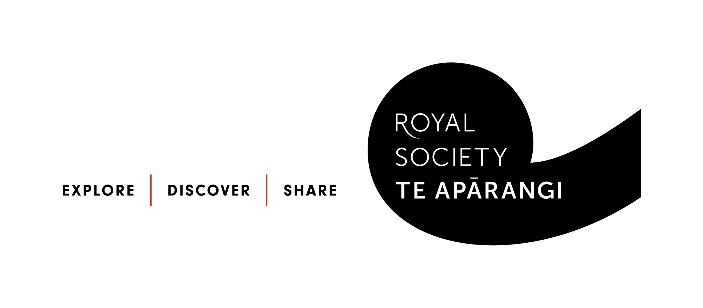 Expression of Interest for Catalyst Reviewers:
To be considered for January Call, EOIs must be received 3 weeks before call closing date
For more information:

https://royalsociety.org.nz/what-we-do/funds-and-opportunities/catalyst-fund/reviewing-proposals/
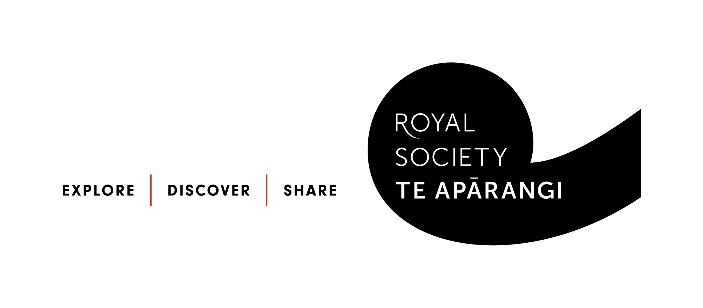 For more information
Troels Petersen
Programme Manager - Research Fellowships & International
(04) 470 5764


Catalyst Fund (RSNZ)
Email:International.Applications@royalsociety.org.nz

Website: 
https://royalsociety.org.nz/what-we-do/funds-and-opportunities/catalyst-fund/
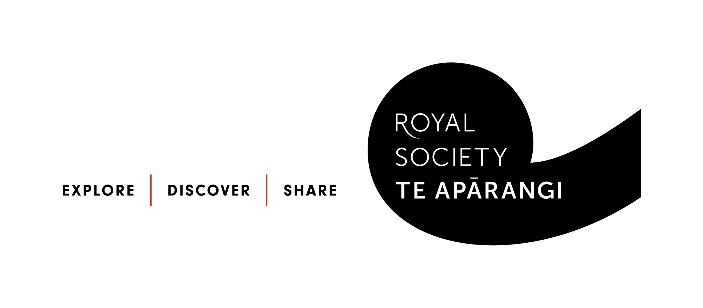 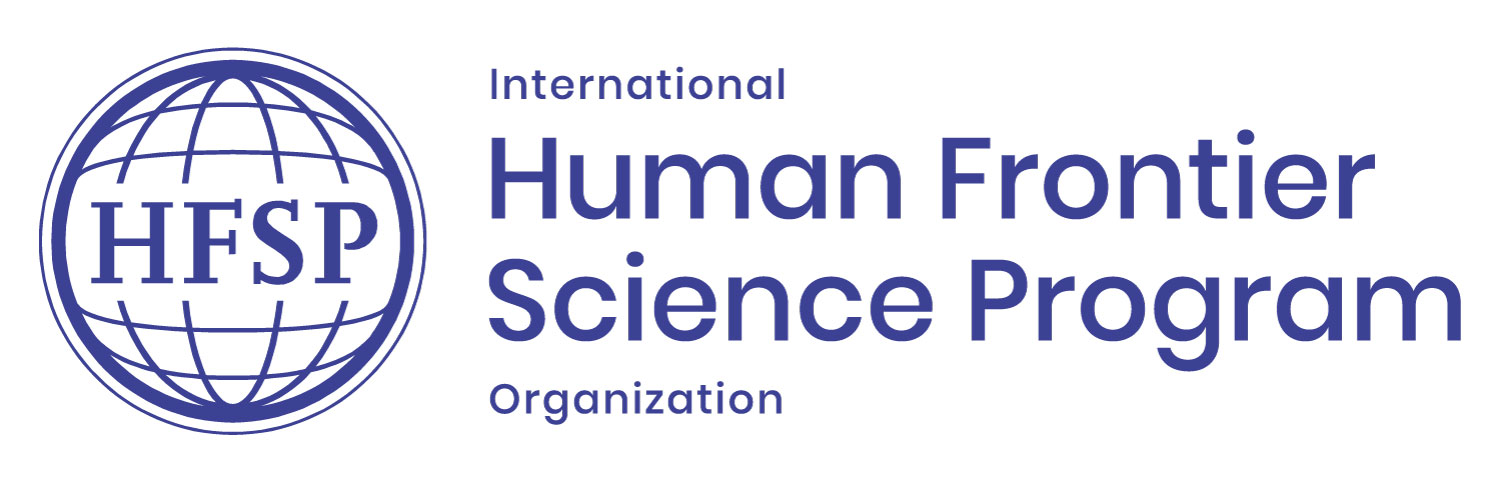 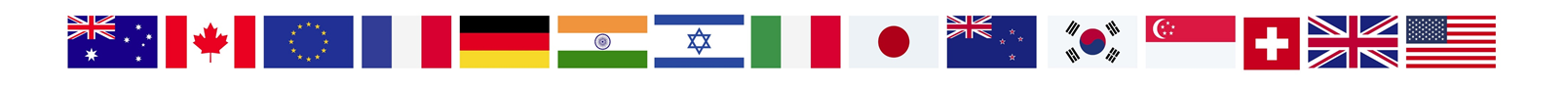 Established in 1989

Supported by: 
Australia, Canada, France, Germany, India, Israel, Italy, Japan, Republic of Korea, Norway, New Zealand, Singapore, Switzerland, United Kingdom, United States of America, South Africa, European Commission

Headquarters in Strasbourg, France (www.hfsp.org) 
Annual budget: ~ USD 60M = NZD 81M

New Zealand Membership administered by Royal Society Te Apārangi on behalf of MBIE
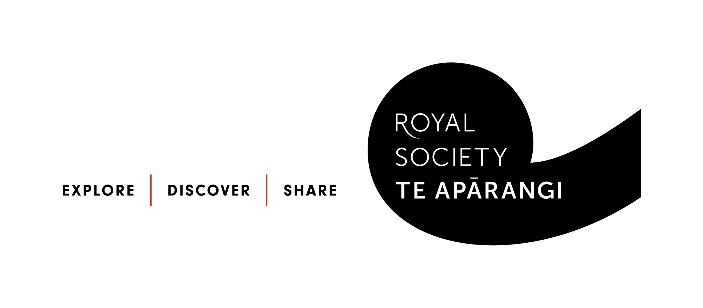 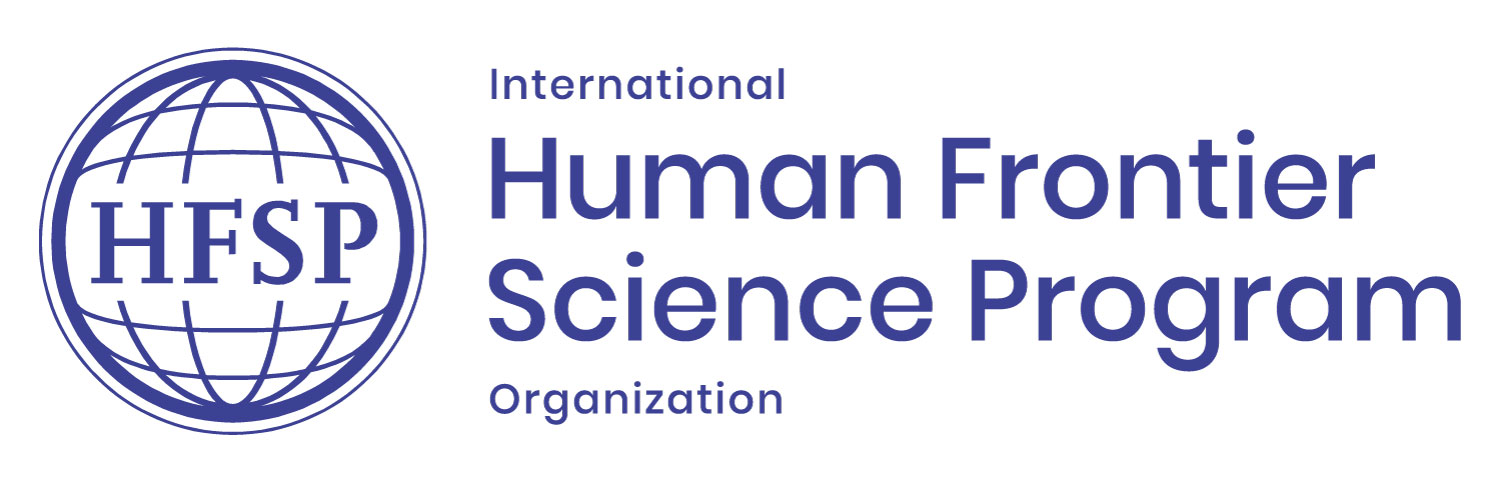 HFSPO promotes and funds basic research
innovative, cutting edge research to extend the frontiers of life sciences 
focused on the elucidation of the sophisticated and complex mechanisms of living organisms  

HFSPO attaches the highest importance to 
scientific merit 
internationality (especially intercontinentality) and 
interdisciplinarity
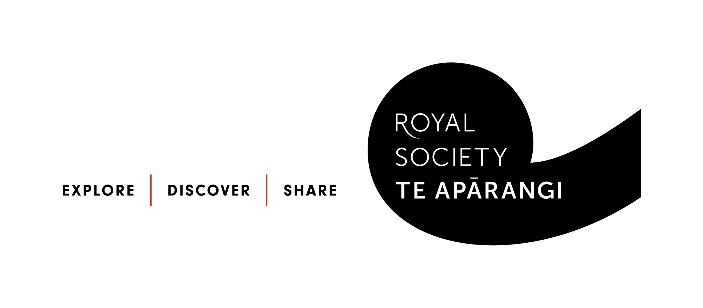 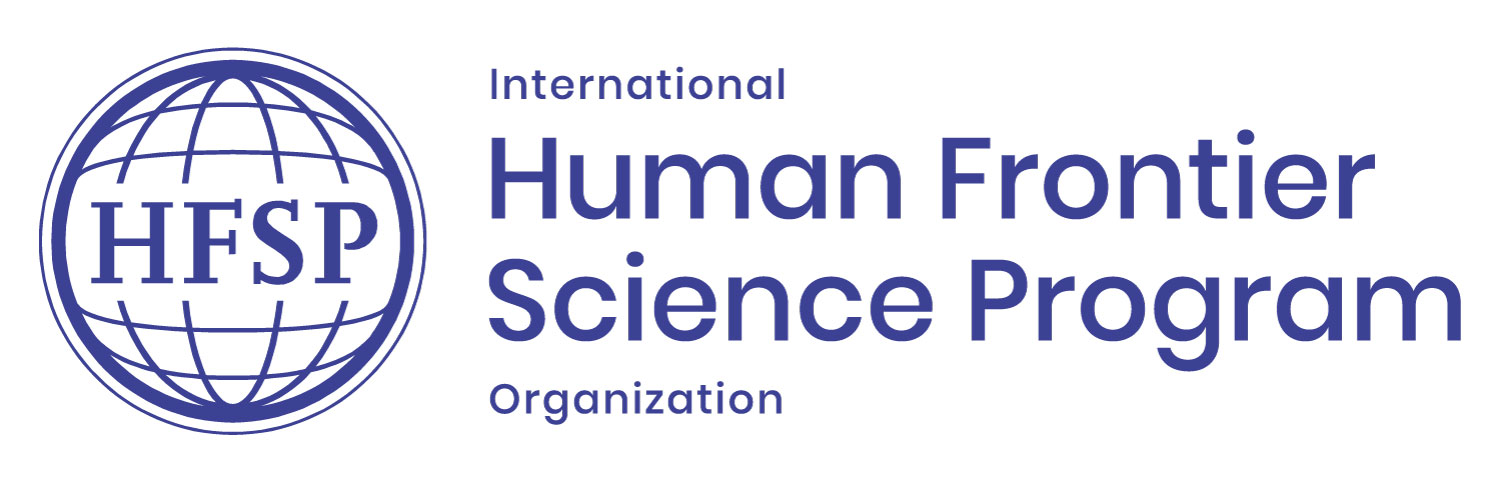 Types of awards
Research Grants (Program and Emerging Investigator Grants)
Postdoctoral Fellowships
Long-Term Fellowships - postdocs in the life sciences 
Cross-Disciplinary Fellowships - postdocs from non-biological sciences

Value and duration of awards
Research Grants – Maximum US$ 450,000 per annum for 3 years
Fellowships  - living allowance as well as a research and travel allowance, 3 years 

Timetable
Research Grants – registration 21 March; Letter of Intent closes 30 March; Full invited appliicaation mid-September
Fellowships – EOI 11 May; Full invited applications 28 September
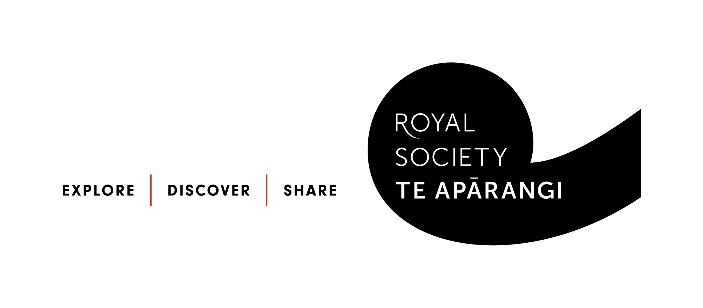 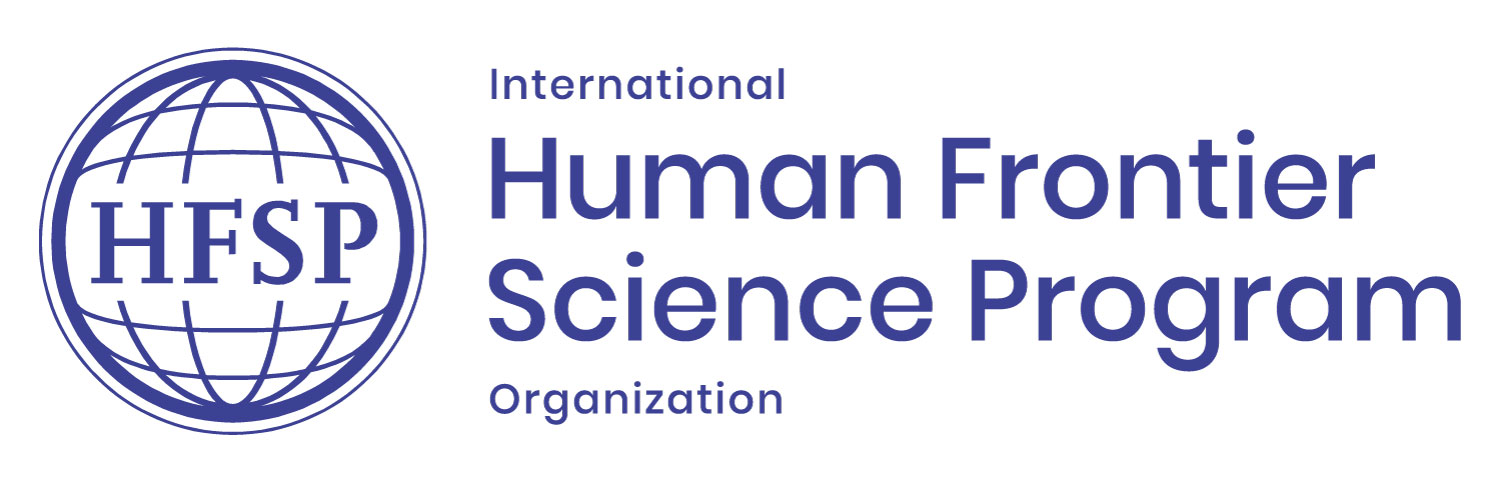 Research Grants: Objectives

Stimulate novel, daring ideas and innovative approaches
frontier research on the complex mechanisms of living organisms
all levels of biological complexity
 preliminary results not required 


Develop new lines of research through new interdisciplinary collaborations
Team members from outside the life sciences, working together on bold, novel, potentially transformative ideas
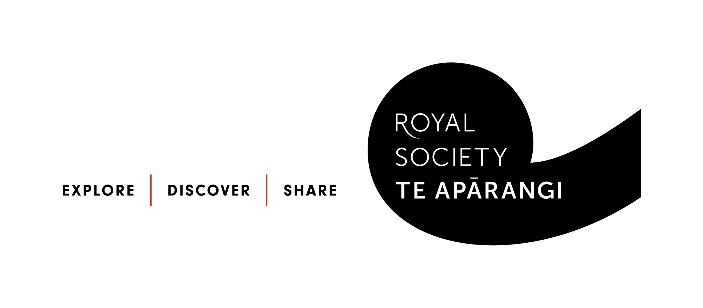 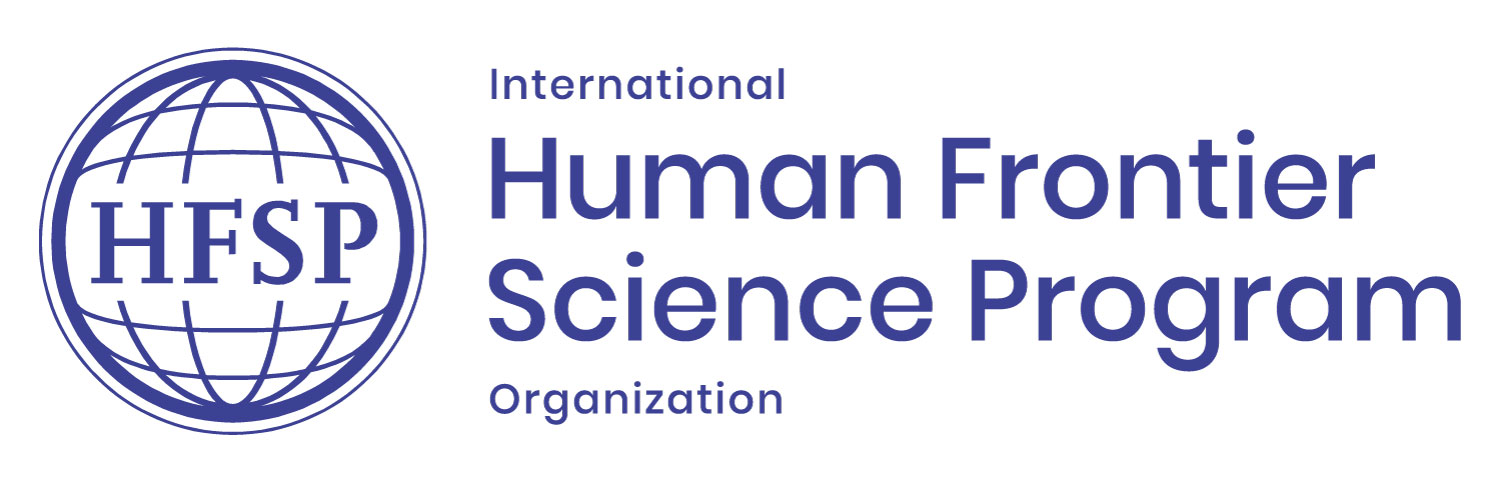 Frontier-extending, paradigm-shifting research into the complex mechanisms of living organisms, from molecular level to complex biological systems
Basic life sciences novel, daring ideas, challenging current paradigms in the field, breaking barriers to knowledge
Innovative approaches with scientists from disciplines outside the traditional life sciences 
no routine research (“the next logical step”) 
no applications that can be funded by a national research funding body
no teams composed of present collaborators 
no collaborations within a single country
Investigator driven - no specific areas prioritised other than “frontier extending”
Science without borders - no restriction on nationality (except first PI is from a HFSP supporting country)
Opportunities for scientists early in their careers
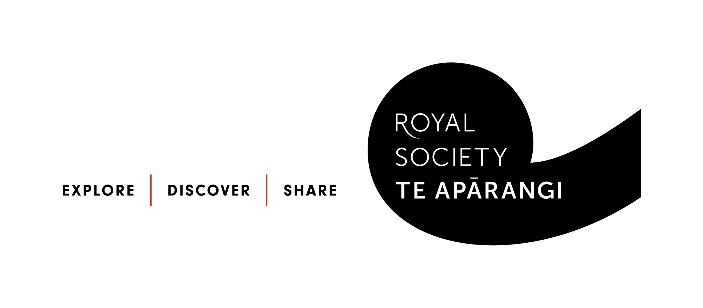 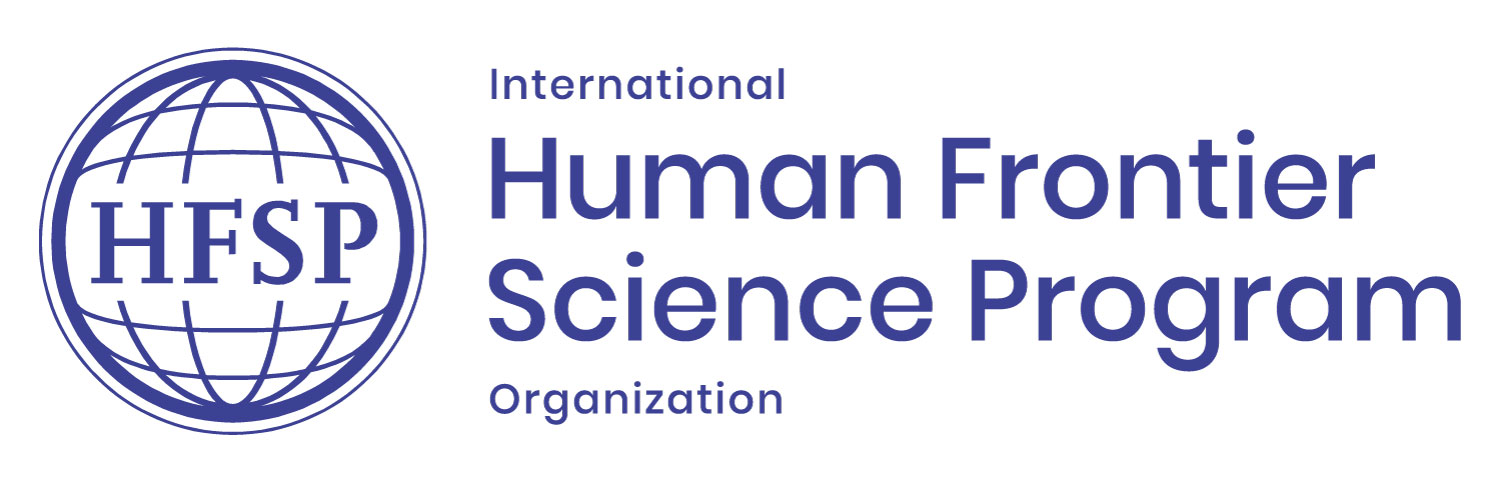 Research Grants
Research grants are provided for teams of scientists from different countries who wish to combine their expertise in innovative approaches to questions that could not be answered by individual laboratories. 
Preliminary results are not required and applicants are expected to develop new lines of research through the research collaboration.
Highly competitive
Projects are expected to be at the frontiers of knowledge and therefore entail risk
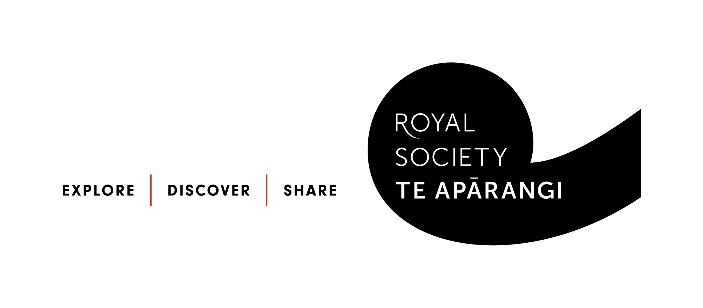 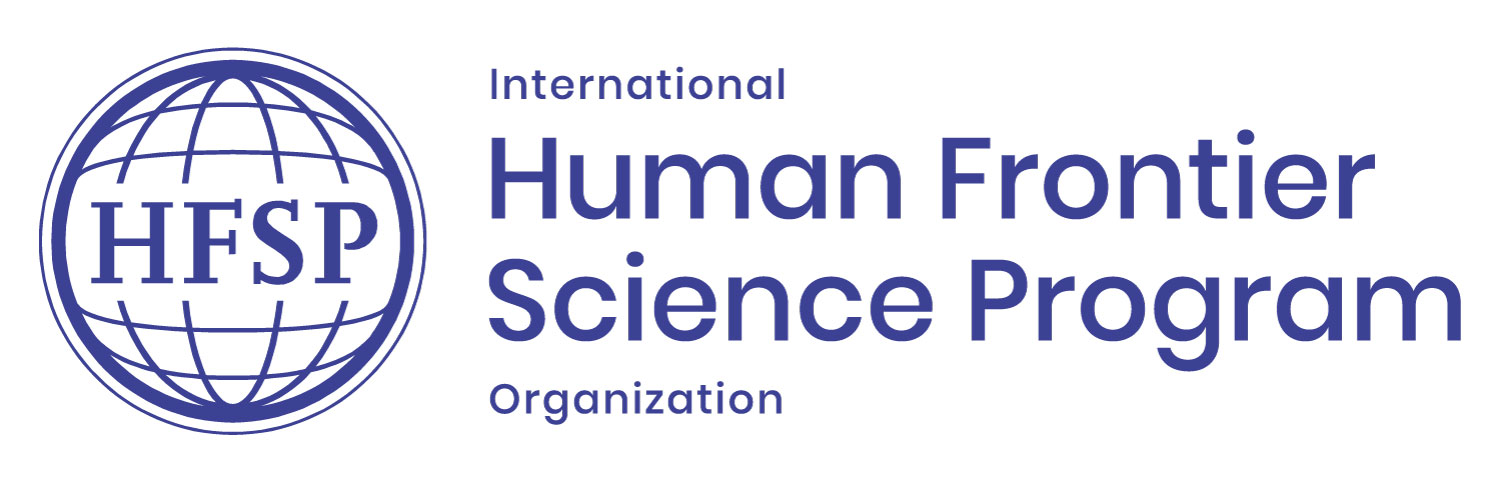 Research Grants – Key Aspects

Three year grants

Success rate 
~ 4% of original Letters of Intent are funded, and 
~ 10% are invited for submitting full applications
~ 40% from  final review panel meeting
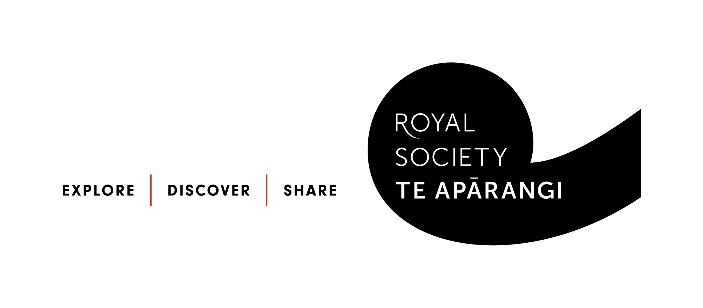 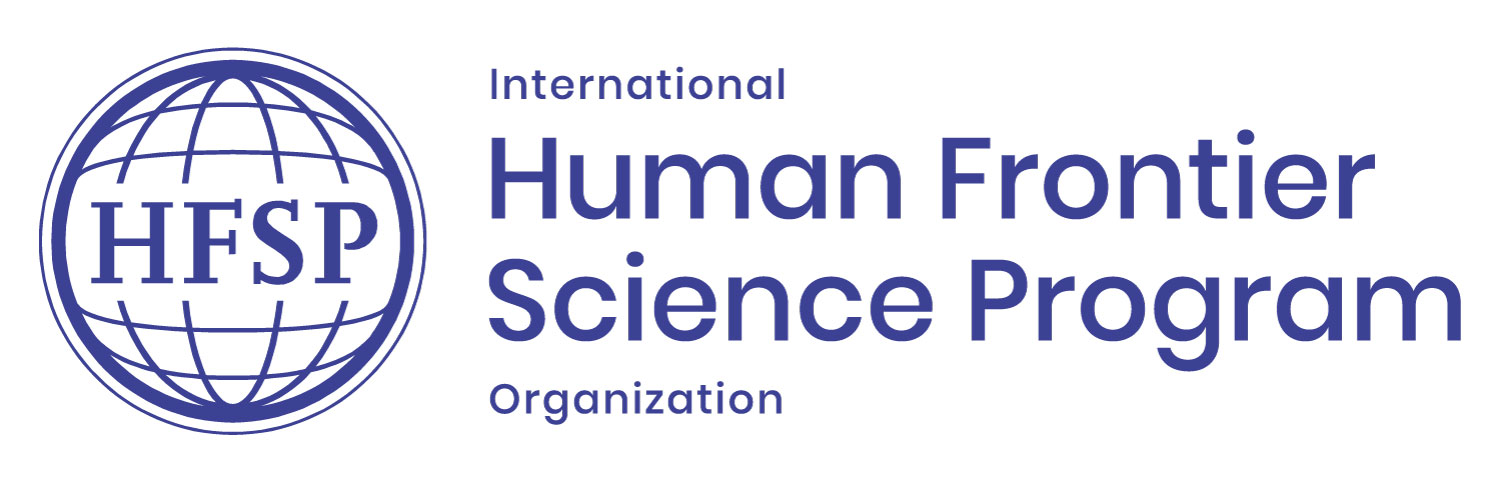 Postdoctoral Fellowships

HFSP Fellowships
Long-Term Fellowships - postdocs in the life sciences 
Cross-Disciplinary Fellowships - postdocs from non-biological sciences


For ambitious postdoctoral scientists to 
undertake frontier research 
move into new areas of study 
work in a new country
broaden research skills and learn new methodology 
work in a top laboratory
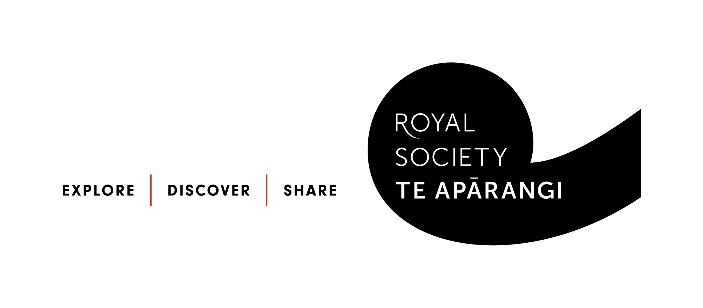